RECOVERY-studien
Prövningens bakgrund och översikt

V3.0 2024-12-03
Bakgrund
SARS-CoV-2-pandemin orsakade omkring 20 miljoner dödsfall och globala störningar men har nu övergått till en endemisk fas

Covid-19-behandling utvecklades snabbt till följd av den omfattande bedömningen av potentiella behandlingar i stora randomiserade prövningar 

Vi vet mer om behandling av covid-19-pneumoni än om influensa- eller bakteriell pneumoni

Pneumoni kopplad till olika patogener förblir en av de viktigaste orsakerna för inläggning på sjukhus och dödsfall världen över (omkring 2,5 miljoner dödsfall/år)
Bakgrund
RECOVERY har varit den absolut största covid-19-behandlingsprövningen med nästan 50 000 sjukhuspatienter
Den har visat behovet av stora samarbetsprövningar för att identifiera eller utesluta givande behandlingseffekter
Prövningen har utvärderat >12 covid-19-behandlingar som visar att:
Kortikosteroider, IL-6-hämmare, JAK-hämmare och neutraliserande monoklonala antikroppar är effektiva (i kombination minskar de risken för död med nästan hälften).
Men många ofta använda behandlingar har ingen givande effekt (t.ex. hydroxiklorokin, lopinavir, azitromycin och konvalescent plasma)
RECOVERY har nu utvecklat en plattformsprövning som utvärderar behandlingar för andra orsaker av pneumoni, inklusive influensapneumoni och förmodad bakteriell samhällsförvärvad lunginflammation
RECOVERY-studien
Randomiserad, öppen, plattformsprövning för patienter inlagda på sjukhus med pneumoni

Startades i Storbritannien, pågår nu i 10 länder
Strömlinjeformad design – prövningsförfaranden och lämplighet är enkla för att minska bördan på sjukhuspersonalen och tillåta rekrytering av ett stort antal patienter
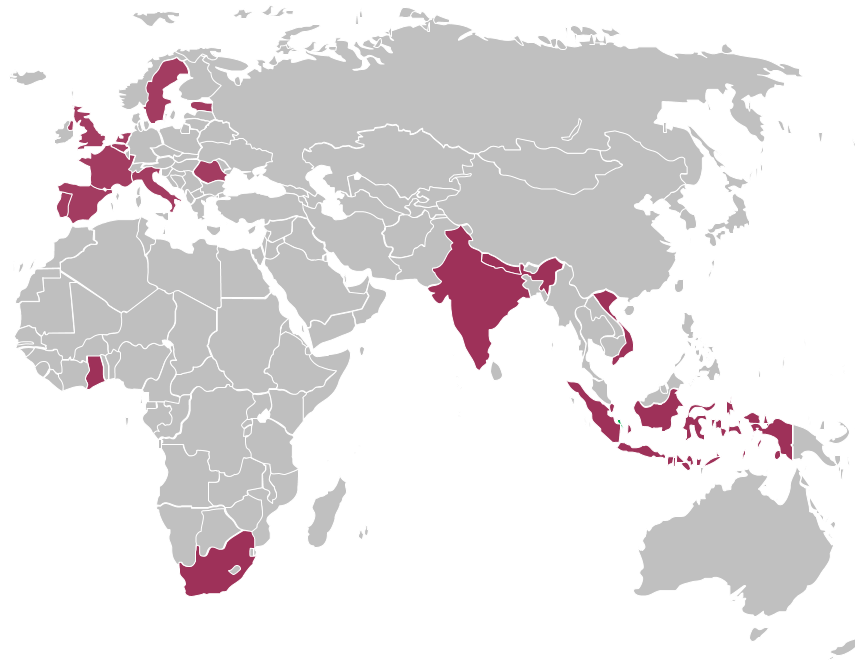 Primära resultat: 		28-dagars dödlighet av alla orsaker
Sekundära resultat: 	i) Progression till ventilation/död
				ii) Tid till utskrivning från sjukhus 
				    (primärt delad för influensa)
www.recoverytrial.net
Kärnlämplighet för RECOVERY
Inskriven på sjukhus
Symtom på lunginflammation, t.ex.
typiska symtom på en ny luftvägsinfektion (hosta, andnöd, feber osv.) och
objektiva evidens på akut lungsjukdom (t.ex. röntgen/CT/ultraljudsförändringar, hypoxi eller klinisk undersökning) och
alternativa orsaker som anses osannolika eller exkluderade (t.ex. hjärtsvikt)
Dock är diagnosen klinisk enligt den behandlande läkarens bedömning (dessa kriterier är en vägledning)
En av följande diagnoser:
Bekräftad SARS-CoV-2-infektion (covid-19-jämförelser är inte öppna i EU)
Bekräftad influensa A- eller B-infektion  
Samhällsförvärvad lunginflammation med planerade antibiotika (utan misstänkt covid-19/influensa/PCP/TBC)
Ingen medicinsk historik som kan utsätta patienten för risk om hen deltar
Behandlande läkare anser inte att en specifik prövningsbehandling är indicerad eller kontraindicerad
Utanför Storbritannien måste deltagare vara ≥18 år (i Storbritannien är barn lämpliga för vissa jämförelser)
Vissa jämförelser har ytterligare inklusionskriterier – se protokoll och relevant utbildning
RECOVERY-design(jämförelser varierar efter region och kommer att ändras över tid – se aktuellt protokoll på webbplatsen)
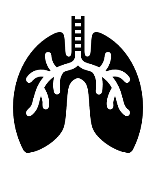 SJUKHUSPATIENTER MED PNEUMONI
ANALYS
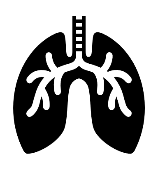 Covid-19 med högdos kortikosteroidjämförelse (patienter på NIV eller IMV)
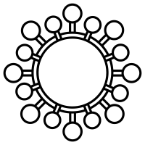 Samhällsförvärvad lunginflammation (CAP) med kortikosteroidjämförelse
Influensakortikosteroidjämförelse (patienter med hypoxi)
Sotrovimabjämförelse
Oseltamivirjämförelse
Baloxavirjämförelse
Standardvård utan baloxavir
Standardvård utan sotrovimab
G
J
Standardvård (standarddos kortikosteroider)
Standardvård utan oseltamivir
Standardvård utan kortikosteroider
Standardvård utan kortikosteroider
E
H
I
M
Baloxavir
Sotrovimab
Högdos dexametason
Oseltamivir
Dexametason
Dexametason
eller
eller
eller
eller
eller
eller
Patienter med samhällsförvärvad lunginflammation (utan misstänkt SARS-CoV-2/influensa/PCP/TBC)
Patienter med bekräftad SARS-CoV-2
Resultat vid 28 dagar och 6 månader
Dödlighet
Tid till utskrivning av levande patient
Progression till ventilation eller dödsfall
R
Insamlade baslinjedata, lämplighet fastställd
1:1 randomisering i varje lämplig jämförelse
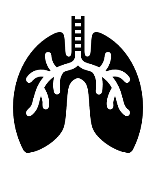 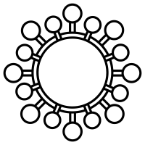 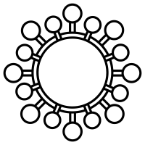 Patienter med bekräftad INFLUENSA
Förfaranden för RECOVERY-studien
Skriftligt samtycke inhämtas från patienten eller juridiskt ombud
Baslinjedata anges på randomiseringswebbplatsen, inklusive lämplighet för varje behandlingsjämförelse
Patienter kan registreras i flera jämförelser samtidigt 
Om patienten är olämplig för en behandling kan hen fortfarande randomiseras i andra jämförelser
Patienter tilldelas antingen till prövningsbehandlingen eller till vanlig vård utan prövningsbehandling (övrig vård förblir densamma)
Tilldelningar är oberoende vilket innebär att en patient kan tilldelas alla, ingen eller en kombination av lämpliga behandlingar
Uppföljning använder OpenClinica elektroniska försökspersonsformulär (eCRF)
Data från journaler, utan prövningsspecifika mätningar (utöver provtagning från andningsvägar för utvalda regioner/jämförelser)
Primära/sekundära resultat samlas in vid dag 28 tillsammans med behandlingar som getts och viktiga säkerhetsresultat (t.ex. lever-/njurskada, anfall)
I vissa regioner kräver uppföljningen vid 28 dagar/6 månader ett telefonsamtal
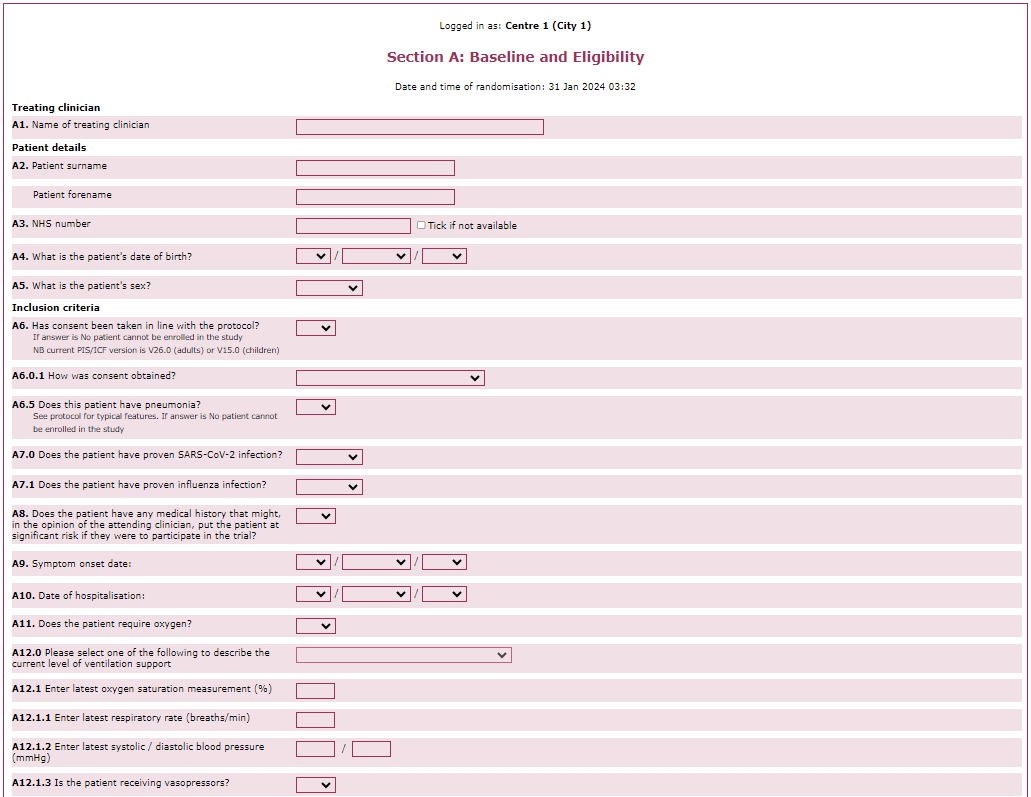 Sammanfattning
Bättre behandlingar behövs för att minska dödligheten hos patienter inlagda på sjukhus med pneumoni

RECOVERY utvärderar för närvarande flera lovande behandlingar

Som en adaptiv prövning kommer designen att fortsätta utvecklas när nya behandlingar läggs till och gamla behandlingar tas bort när resultat hittats

RECOVERY-samarbetet har varit en stor framgång och inkluderar tusentals samarbetspartner vid hundratals sjukhus

Vi hoppas kunna fortsätta välkomna nya samarbetspartner världen över!